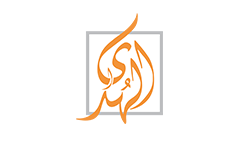 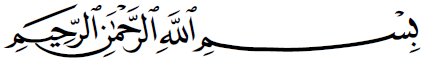 3rd CIS Islamic Banking and Finance Forum
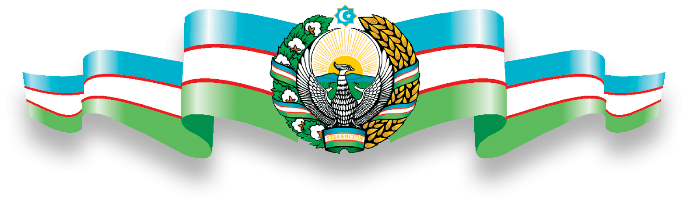 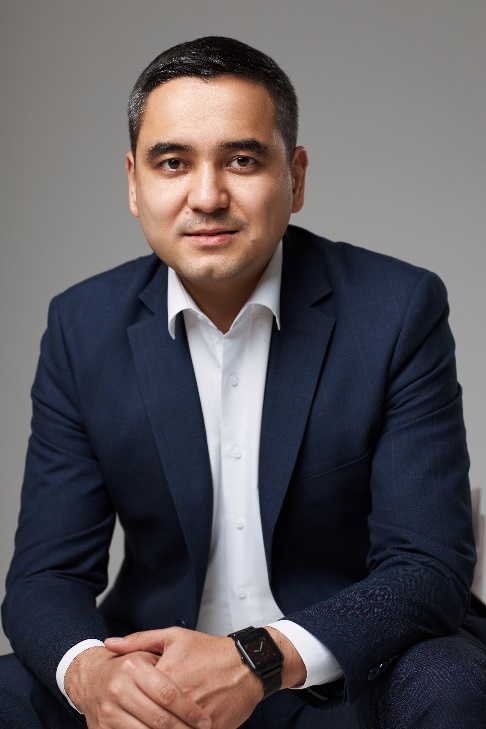 Customer oriented insurance 

&
Introduction of the new ProjectThe first full-fledged Takaful Insurance company in Uzbekistan
Umid 
Khudayberdiev
Hyatt Regency Hotel, Tashkent
March 14, 2023
We will talk about…
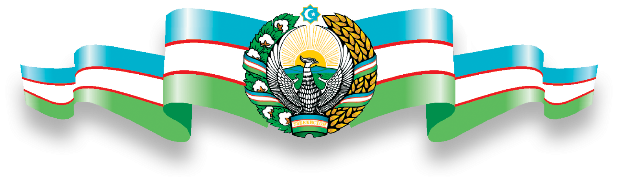 Insurance marketing facts: What about clients?
Insurance vs Customer
First Uzbek full-fledged Takaful company (project)
Mission and views. Partnership opportunities.
Republic of Uzbekistan
Fast growing economy in Central Asia
The largest population in region - 35M+ people
95% of population are Muslims
The historical land of Burhoniddin al-Marginoniy, Imam al-Moturidiy, Imam at-Termiziy and Imam al-Bukhari
New political course open to business and also financial services sector
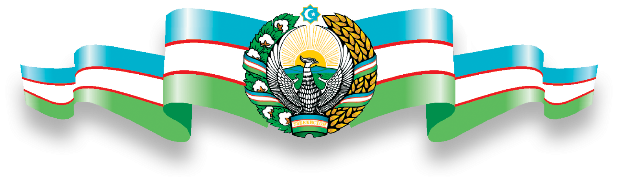 Infrostructure of the national insurance market
Supervisory boardMinistry of finance
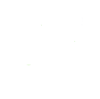 Fund for Guaranteeing Payments for Compulsory third partie motor insurance
ASSOCIATION of Professional Participants of the Insurance Market
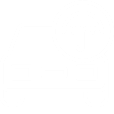 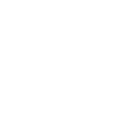 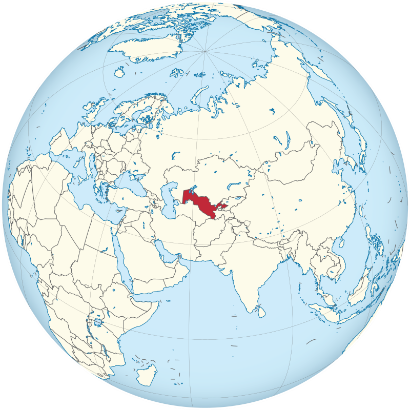 Insurers (42):- General (34)  - Life (8)
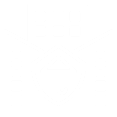 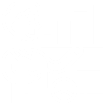 Actuaries (5)
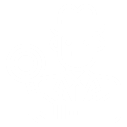 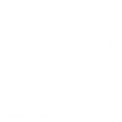 Assistants, adjusters and surveyors (22)
Insurance brokers (5)
Numbers of insurance industry
Insurance companies: 
Life – 8
Non-life – 34Insurance brokers – 5
Insurance agents – 9 100
Insurance professionals – 4 200
Insurance premiums share in GDP – 0,72%
Marketing
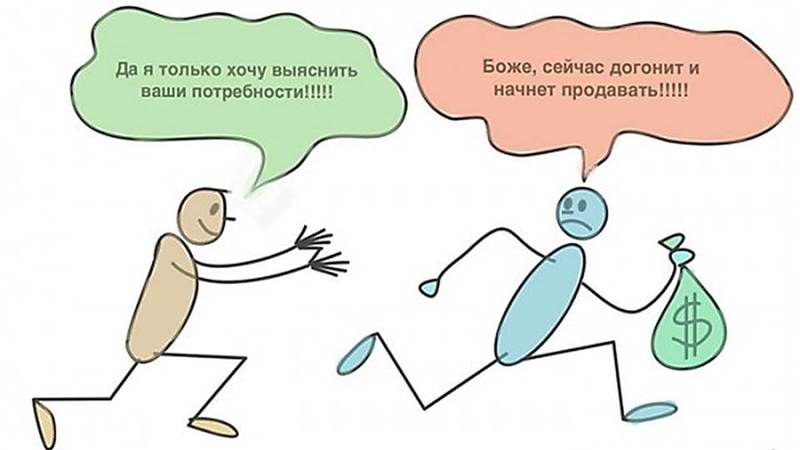 Oh God, want to catch up, and sell smth!!!!
Sir, I just want to know your needs!!!!
Marketing
Страхование — это классическая «скучная категория», где выбор делается не покупателем, а ЗА покупателя. 

Даже больше, во многих случаях, покупатель и застрахованный — это разные люди. 

Поэтому Маркетинг и брендинг в этих категориях — это крайне сложный̆ инструмент, который̆ раскрывает свою силу не сам по себе, а благодаря коммуникациям. 

Проще говоря, не так важно позиционирование, как работа с ним, его «раскрытие» в различных каналах коммуникации.
What about clients?
История клиенто-ориентированности
Состояние рынка
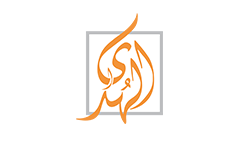 Market structure by products in comparison with CIS markets
Post Soviet-Union Countries (CIS)
(13 countries)
Uzbekistan (2021)
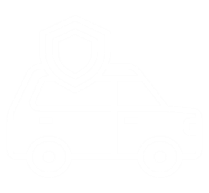 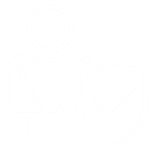 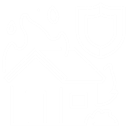 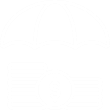 Loan risk insurance
Property insurance
Medical and accident insurance
Comprehensive motor insurance
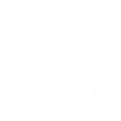 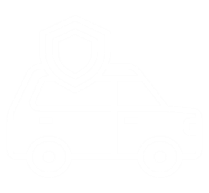 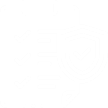 Other products
Comprehensive Motor insurance
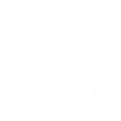 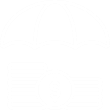 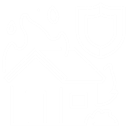 8,5%
Commercial general liability
Property insurance
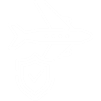 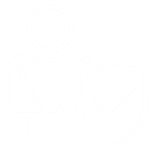 Medical and accident insurance
Loan risk insurance
Commercial general liability
Transport risks
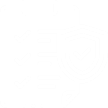 Other products
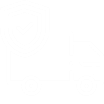 Cargo
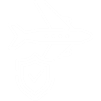 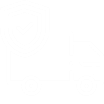 1,2%
0,8%
Digital first: insurance
Страхование – собирать у многих и платить малым! 

Много! Масштабирование и максимальный охват рынка возможен только через IT технологии.
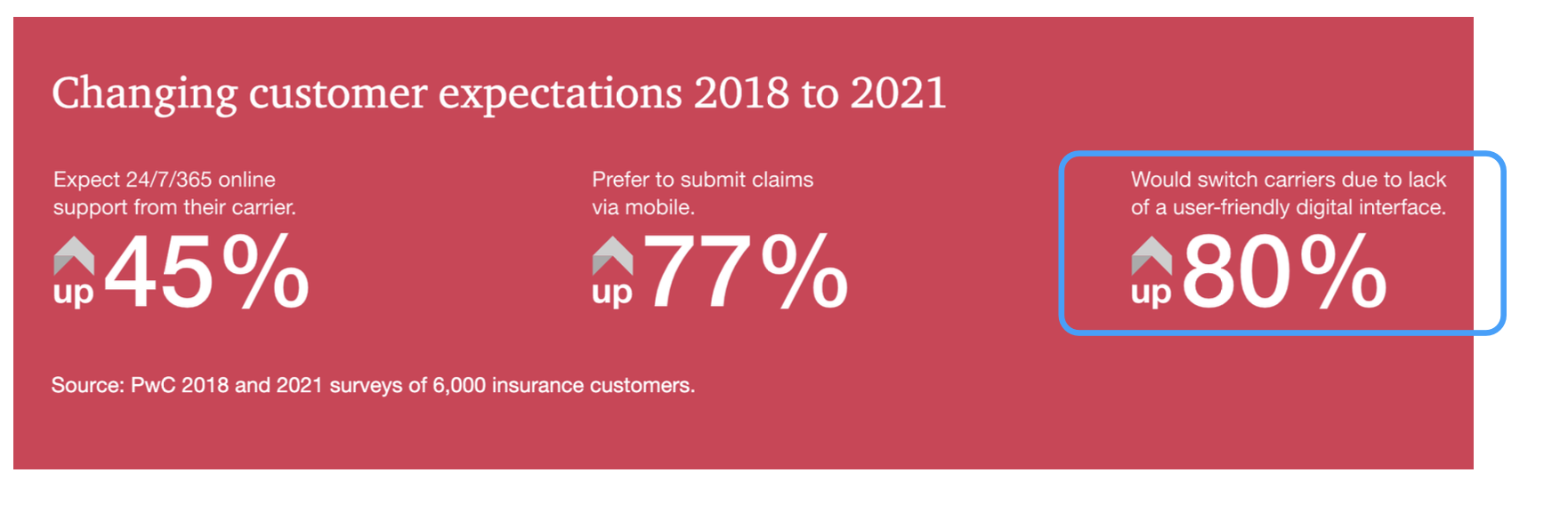 Customer wants changes after pandemic
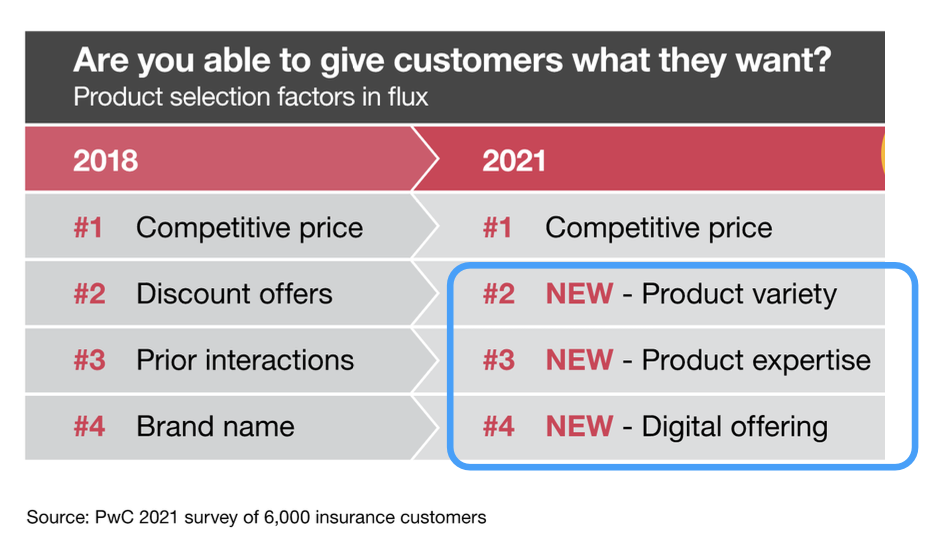 Churn rate или почему люди не любят страховщиков
1. Страховщики скупы на диалог и сервис. Нет коммуникации (забрал премию и убежал)
Продление полиса
Покупка полиса
Продление полиса
2. Страховщики говорят о неприятных вещах – смерть, ДТП, пожар, землетрясение, банкротство

3. Уравниловка. Почему я должен платить как все? Почему моя страховая премия сгорает, за что?
TAKAFUL practices in Uzbekistan
From 2021 Conventional insurance company - Apex insurance started Takaful Window 
Brand name – Apex Takaful


Insurance Portfolio structure
Motor insurance – 70%
Travel insurance – 28%
Others – 2%
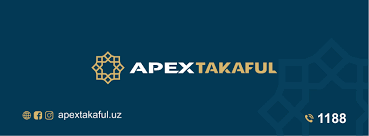 TAKAFUL practices in Uzbekistan
O’zARO – public Islamic insurance society. 
Offers wide range of Islamic financial services such as motor, public mutual insurance, mortgage and so. 
Insurance marketing instrument and sales developed conservatively
Now refocuses on consulting services on Islamic finance and education
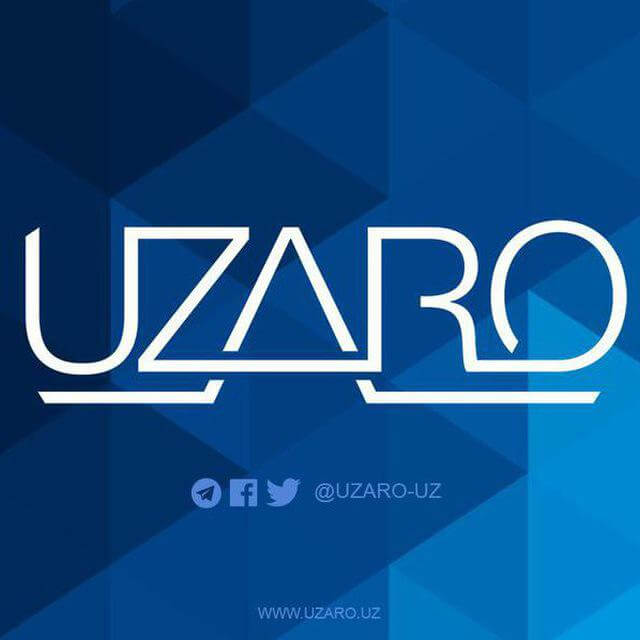 TAKAFUL practices in Uzbekistan
Development Problems (Challenges and Issues):

Apex Takaful enters the market without certain marketing strategy. Didn’t continue started dialogue
Clients have doubts to Islamic Window model in the borders of Conventional insurance company
O’zARO has difficulties - because people have doubts to rely on the company without license. 
There is no legislation background, lack of investment instrument
Poor financial and insurance knowledge (culture)
Islamic banking environment not developed yet
TAKAFUL practices in Uzbekistan
Development Benefits:

Mostly Muslim population – 95%
Young population –– 70% (15-64 age group)
Conventional insurance covers mostly B2B and compulsory fields
Individuals market almost free
Businesses have demand to Halal investment
The Government is planning to adopt the declaration that can open path to Takaful and Islamic investment
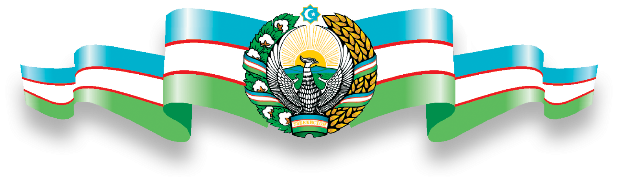 The FIRST Uzbek full-fledged TAKAFUL Company (project)
Project Started from 2022
Strategy
Planning to Build Takaful company on the basis of General insurance license, using mostly Waqf model. 
Marketing
Analyzing market, build communication and brand strategy, conducting surveys, focus on individuals
Digital
IT base company with all instruments
Sharia standards
We have our local consulting partner
Also we are negotiating with AlHuda CIBE on Takaful consulting
The FIRST Uzbek full-fledged TAKAFUL Company (project)
Media
We have own Media company that have 80% coverage of media and advertisement market. We have up to 70% discount form media tarif. 
We own SMM team, with audience more than 14M followers. 50K followers per celebrity or influencer.  
Our CRM base counts more than 1M warm lids
Sales
We are designing sales strategy on online sales and through well educated and structured call-center
B2B – we are preparing team for corporate sales
Mission and background
Mission: Hoping the blessing of Allah to be the first to provide the comprehensive Takaful solution to Uzbek society. (Fard al-Kifayah)
Background:
19 years of experience in insurance, inc..
2 years – Insurance Supervisory Board
10 years – Top management
Tight networking among insurance professionals
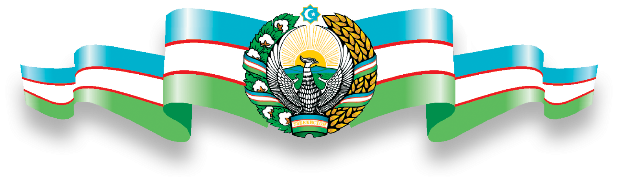 Partnership opportunities
At this point of advancement of our product we came to idea that we have not enough experience in Takaful
Now we are open to partnership with International Takaful operator with best experience
We see partnership through investment
We are ready to provide all necessary information to our future partners
Welcome to Uzbekistan!!!
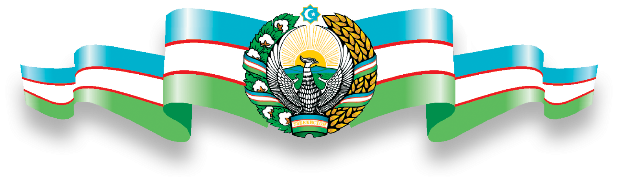 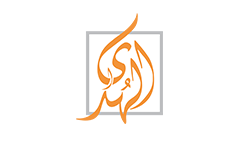 Thank you for your attention!
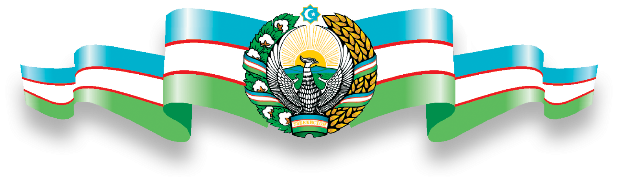